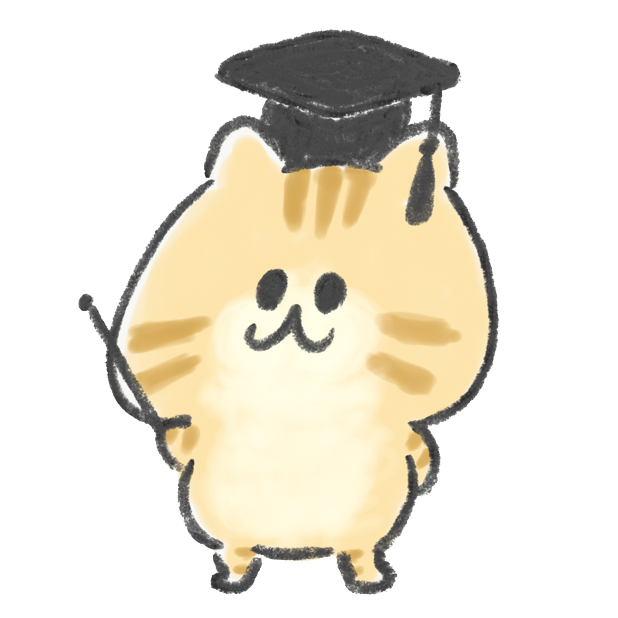 や行　い編
四字熟語
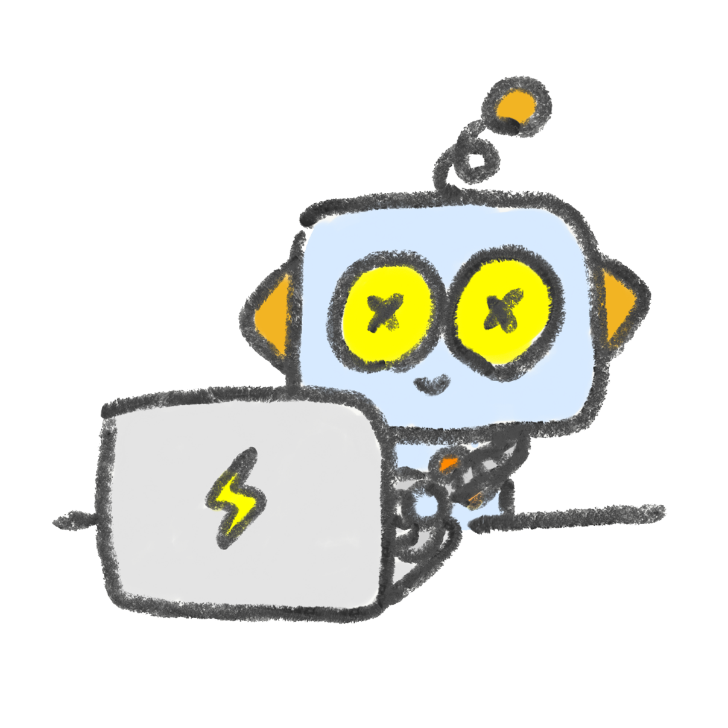 や行の四字熟語と
その意味を知ろう。
四字の熟語
やく
漢の劉邦が作り、民衆に約束した三つの法律。
簡単な法律の総称。また、物事を行う際に、
事前に決めておく簡単な規則などのこと。
【意味】
約法三章
の
ほう
の
さん
の
しょう
[Speaker Notes: 『史記』高祖紀。前漢の初代皇帝、劉邦が王になったときには「殺人は死刑、傷害と窃盗は罰する」という三つの法を制定することを民に約束した故事から。]
ゆい
世界にただ一つしかないこと。
この世に二つとないもの。
他に並ぶものがなく、同類のものがないこと。
「無二無三（むにむさん）」、
「唯一不二（ゆいいつふじ）」ともいう。
【意味】
唯一無二
の
いつ
の
む
の
に
[Speaker Notes: 「唯一」はたった一つだけ、「無二」は二つとない意。唯一を強調した言い方。]
ゆい
この世で自分ほど偉い者はいないと
自惚れること。独り善がり。
「天上天下唯我独尊」の省略。
【意味】
唯我独尊
の
が
の
どく
の
そん
[Speaker Notes: 釈迦が誕生した直後に七歩歩いた後、天と地を指して言ったとされる言葉。本来は過去七仏の毘婆尸仏が誕生した際に言った言葉とされる。]
ゆう
目的や目標に向かって、恐れることなく
ひたすら真っ直ぐ突き進むこと。
「猪突猛進（ちょとつもうしん）」、
「勇往猛進（ゆうおうもうしん）」ともいう。
【意味】
勇往邁進
の
おう
の
まい
の
しん
[Speaker Notes: 「勇往」は勇ましく行くこと、「邁進」はひたすら前に進むこと。「勇み往き、邁め進む」と訓読する。]
ゆう
害ばかりで得るものが何もないこと。
悪影響ばかり出現し、何の利益や得にも
ならないこと。
「無益有害（むえきゆうがい）」ともいう。
【意味】
有害無益
の
がい
の
む
の
えき
ゆう
失敗や危険を恐れず顧みず、気力に溢れて
勇ましい様子。
「凜凜」は「凛凛」「凜々」などとも書く。
【意味】
勇気凜凜
の
き
の
りん
の
りん
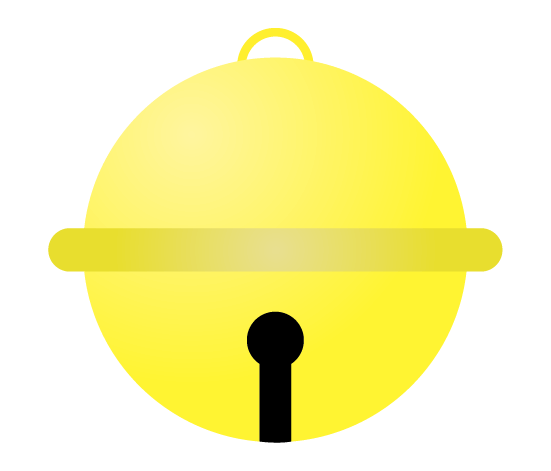 [Speaker Notes: 「凜凜」は勇ましい様、勢いが盛んな様子。]
ゆう
形が有るものと無いもの。
目に見えるものと見えないもの。
物質的なものと精神的なもの。
【意味】
有形無形
の
けい
の
む
の
けい
[Speaker Notes: 視覚的に認識できるものとできないもの。]
ゆう
口にしたことは必ず実行すること。
【意味】
有言実行
の
げん
の
じっ
の
こう
[Speaker Notes: 「不言実行」を捩ってできた語。]
ゆう
物事を最後までしっかりやり遂げ、立派な
結果を残すこと。
「有終完美（ゆうしゅうかんび）」ともいう。
【意味】
有終之美
の
しゅう
の
の
の
び
[Speaker Notes: 「有終」は最後を全うする意。]
ゆう
いつまでもぐずぐずしてはっきりとせず、
決断力に欠けること。
【意味】
優柔不断
の
じゅう
の
ふ
の
だん
[Speaker Notes: 「優柔」ははっきりとしないこと、ぐずぐずしている様。「不断」は決断できないこと。]
ゆう
日頃から十分に準備をしておけば、
万一の際でも困らないという意味。
【意味】
有備無患
の
び
の
む
の
かん
[Speaker Notes: 「備え有れば患い無し」と訓読する。]
ゆう
勇ましくて力強く、決断力のある様。
思い切りの良いこと。
「剛毅果断（ごうきかだん）」、
「勇猛果断（ゆうもうかだん）」ともいう。
【意味】
勇猛果敢
の
もう
の
か
の
かん
[Speaker Notes: 『漢書』翟方進伝。「勇猛」は勇ましく力強い意、「果敢」は決断力の強い意。]
ゆう
勇ましくて力強く、決断力のある様。
思い切りの良いこと。
「剛毅果断（ごうきかだん）」、
「勇猛果断（ゆうもうかだん）」ともいう。
【意味】
勇猛果敢
の
もう
の
か
の
かん
[Speaker Notes: 『漢書』翟方進伝。「勇猛」は勇ましく力強い意、「果敢」は決断力の強い意。]
ゆう
世間のことに煩わされることなく、心静かに
のんびりと思いのまま暮らすこと。
「悠悠」は「優遊」、「優游」とも書く。
また、「逍遥自在（しょうようじざい）」、「悠然自得（ゆうぜんじとく）」ともいう。
【意味】
悠悠自適
の
ゆう
の
じ
の
てき
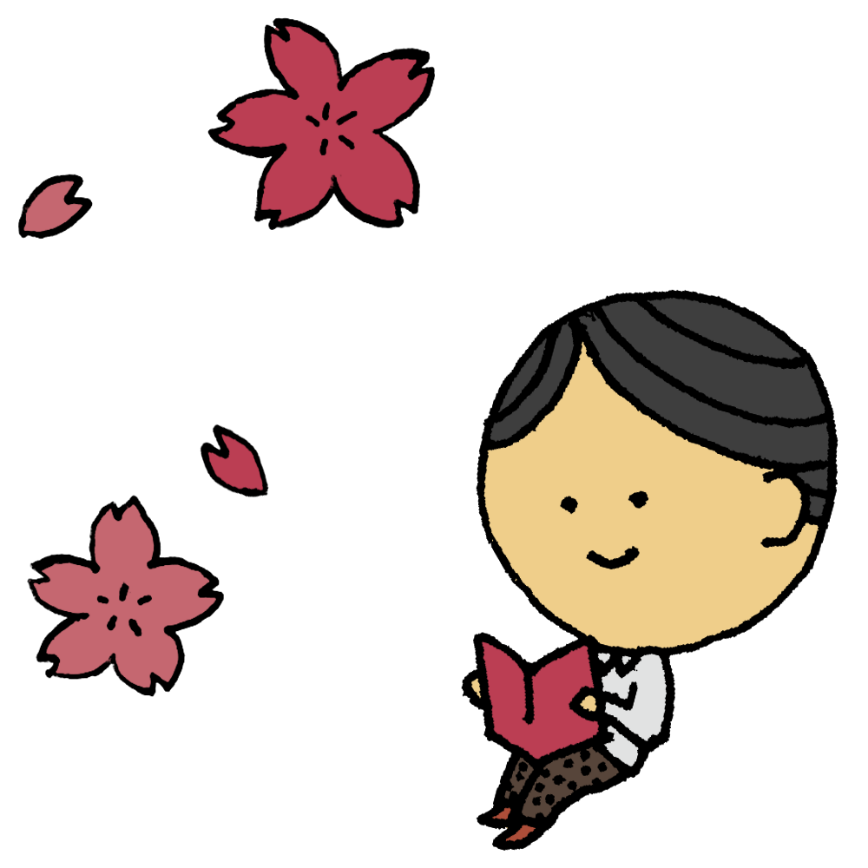 [Speaker Notes: 「悠悠」はゆったりと落ち着いた様、のんびりと余裕のある様子。「自適」は自分の思うままに楽しむこと。]
ゆ
気を緩めて注意を怠ると、失敗の原因となる
ので警戒せよという戒め。
「伏寇在側（ふくこうざいそく）」、
「油断強敵（ゆだんきょうてき）」ともいう。
【意味】
油断大敵
の
だん
の
たい
の
てき
[Speaker Notes: 「油断」は気を緩めることや注意を怠る意。油断は大失敗を招くから、どんなものより恐るべき敵として気をつけよという言葉。]
よう
準備に手抜かりがなく、気配りが隅々まで
行き届いていること。
【意味】
用意周到
の
い
の
しゅう
の
とう
[Speaker Notes: 「意を用いること周く到る」と訓読する。]
よう
見かけと中身が一致していないこと。
実質が伴わないこと。
また、良品に見せかけて粗悪品を売る例え。
羊頭を懸けて狗肉を売る。
【意味】
羊頭狗肉
の
とう
の
く
の
にく
よう
人と人が仲良くすることことが最も重要であるということ。
何事も調和が大切であるということ。
和を用て貴しと為す。
【意味】
用和為貴
の
わ
の
い
の
き
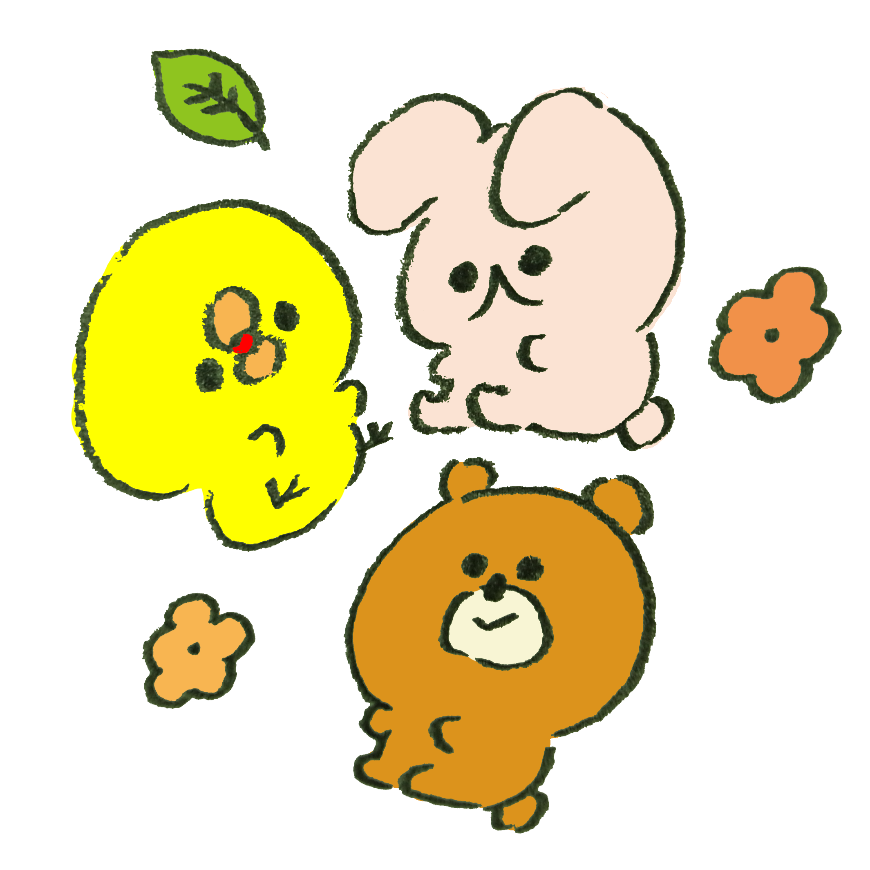 [Speaker Notes: 『礼記』儒行/『論語』学而。聖徳太子が定めたとされる「十七条憲法」の第一条にある語。人と人とが和合することの重要性をいう語。「用和爲貴」とも書く。]
よ
ゆったりとして落ち着いている様子。
「余裕綽々」とも書く。
【意味】
余裕綽綽
の
ゆう
の
しゃく
の
しゃく
[Speaker Notes: 「余裕」はゆったりとした様、精神的にゆとりがあって落ち着いている意。「綽綽」は落ち着いていて、慌てることがない意。]